ГБОУ СОШ  № 22 г. о. Чапаевск Самарской области, СП – детский сад №28 «Ёлочка»Презентация создана  для занятия по теме: «Роботы будущего»«Для чего люди стали изобретать роботов. Из каких материалов их изготавливают?»парциальная образовательная программа дошкольного образования «ОТ ФРЕБЕЛЯ ДО РОБОТА: РАСТИМ БУДУЩИХ ИНЖЕНЕРОВ»Воспитатель : Сергеева Светлана Владимировна
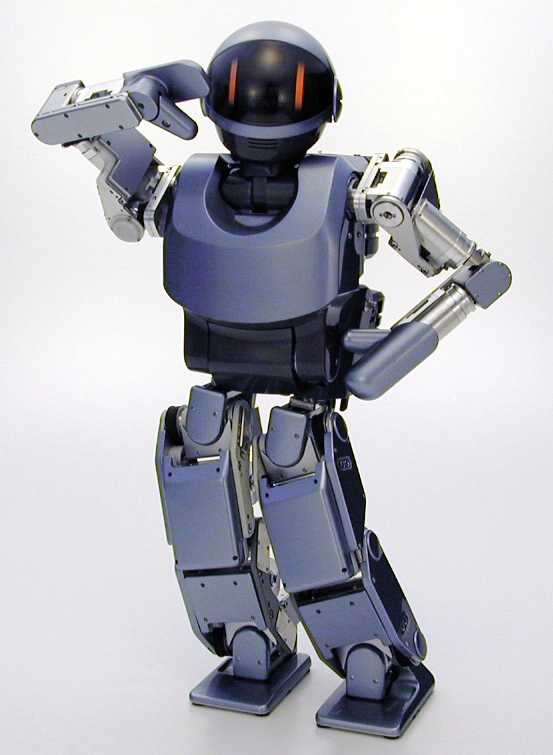 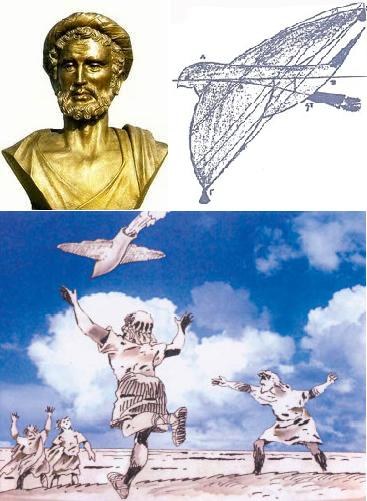 Cо времен античности люди стали задумываться о создании механических людей, способных выполнять тяжелую и рутинную работу. В мифах есть упоминания о создании Гефестом механических рабов, выполняющих работу за человека. Но различные механизмы создавались и из научного интереса, Известен, например, механический голубь греческого математика Архита из Тарентума, построенный им около 400 года н.э. Возможно, движущийся при помощи пара, голубь был способен летать.
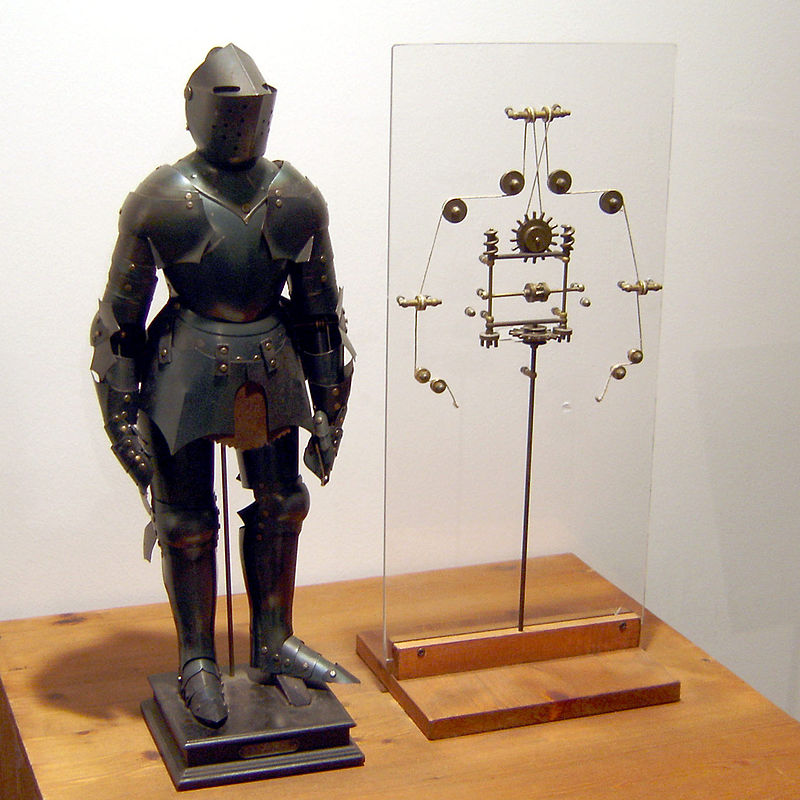 Первый чертёж человекоподобного робота был сделан Леонардо да Винчи около 1495 года. Его записи были найдены только в 1950-х годах и содержали подробные чертежи рыцаря, способного двигать руками и головой.
Но самое известное изобретение Жака де Вокансона - пищеварительные утки, созданные им в 1739 году. Эти роботы состояли примерно из 400 деталей, и умели хлопать крыльями, пить воду, клевать зерно. Но, на самом деле, утка не переваривала пищу: съеденные зерна, помещались в специальный контейнер, а "продукт на выходе" был заготовлен в другом.
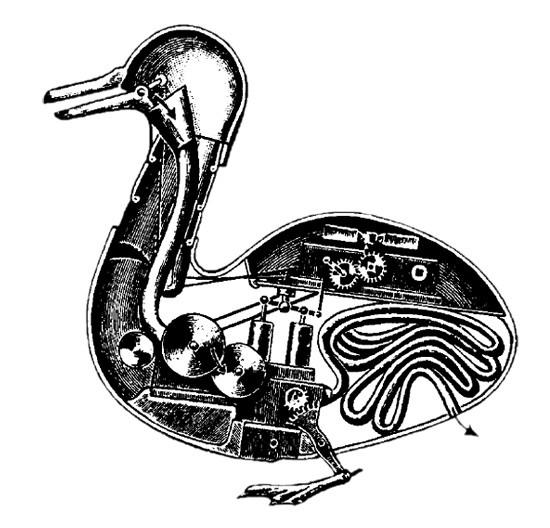 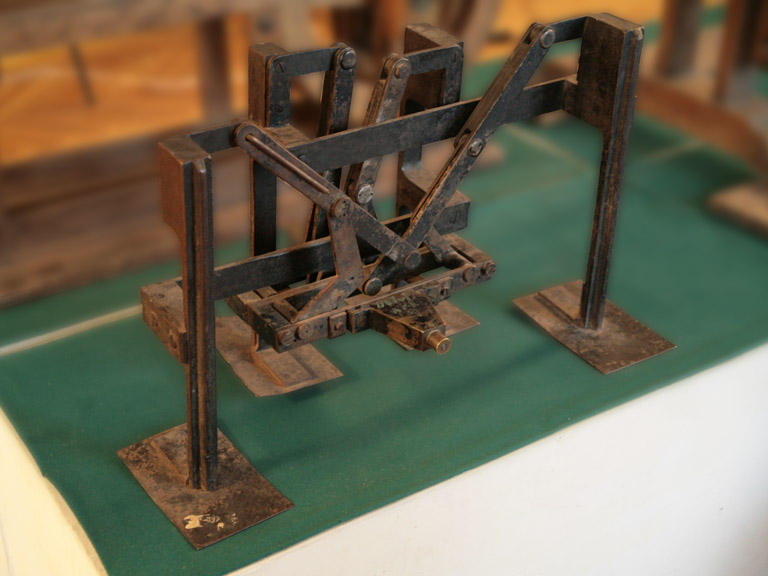 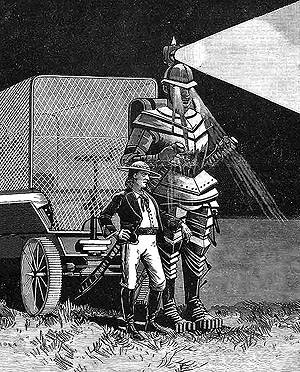 К концу XIX века инженер из России Чебышёв Пафнутий придумал механизм — стопоход, который обладал высокой проходимостью. Конечно, это изобретение не представляло огромной пользы для человечества, но сама задумка дала определенный толчок к развитию технологий роботостроения.	В 1885 году прошли первые испытания Электрического Человека (Electric Man) Фрэнка Рида (Frank Reade). У машины был довольно мощный прожектор, а противников ожидали электрические разряды, которыми Человек стрелял прямо из глаз. Судя по всему, источник питания находился в закрытом сеткой фургоне. О способностях Электрического Человека и о его скорости ничего не известно. Кстати, слово робот тогда еще не существовало. Оно появилось лишь в 1920 году, благодаря Карелу Чапеку и его брату Йозефу.
В 1893 году профессором Арчи Кемпионом (Archie Campion) на Международной колумбийской выставке (1893 World's Columbian Exposition) был представлен опытный образец робота Boilerplate.
Boilerplate был задуман как средство бескровного решения конфликтов — иными словами, это был опытный образец механического солдата. Робот существовал в единственном экземпляре, но у него была возможность осуществить предложенную функцию — Boilerplate неоднократно участвовал в боевых действиях.Хотя истории о Boilerplate интересны, вызывает подозрение их истинность, так же как рассказы о Steem Man и Electric Man.
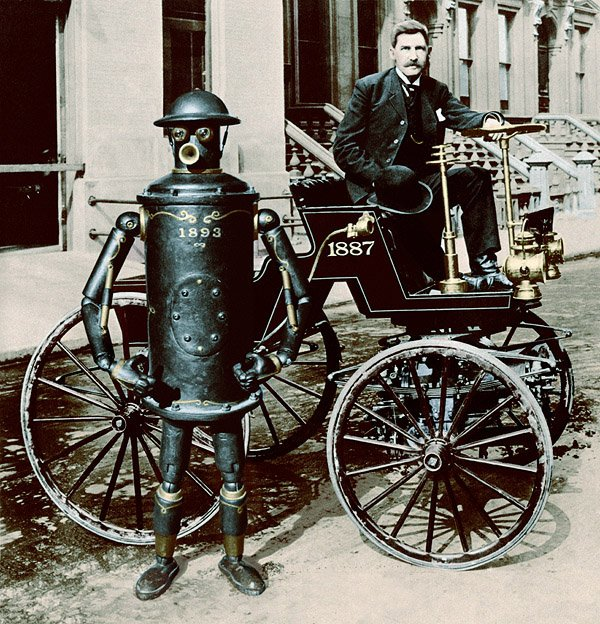 л
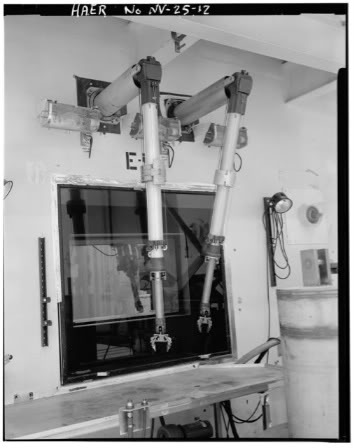 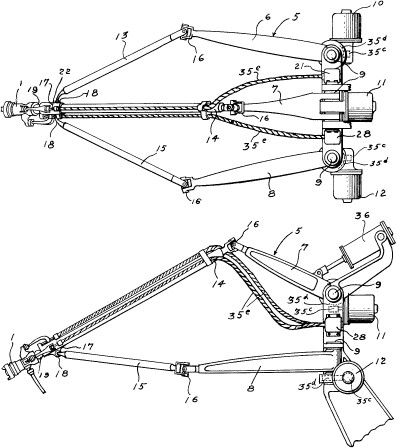 Первые программируемые механизмы с манипуляторами появились в 1930х годах в США. История серьезной робототехники начинается с появлением атомной промышленности почти сразу по окончании второй мировой войны. Поставленная задача — обезопасить работу персонала с радиоактивными препаратами — успешно решается при помощи манипуляторов, копирующих движения человека-оператора.
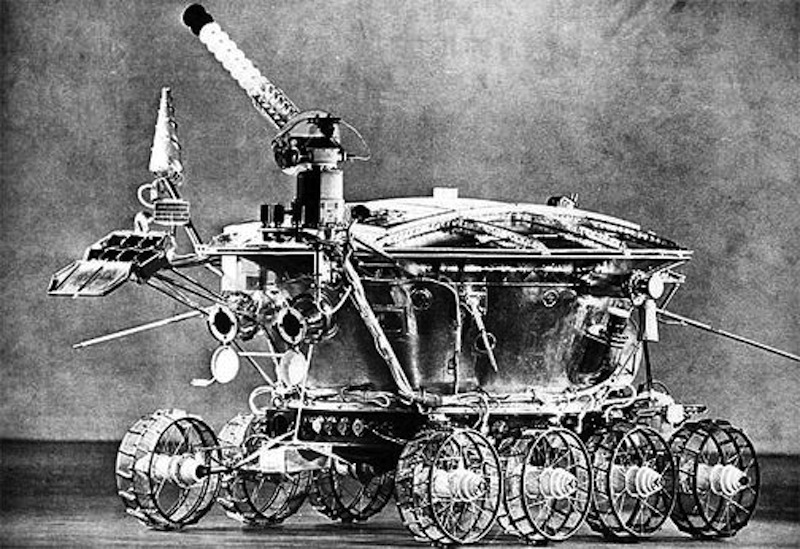 Датой рождения первого по-настоящему серьезного робота, о котором услышал весь мир, можно считать 18 мая 1966 года. В этот день Григорий Николаевич Бабакин  представил проек  «Луноход-1», луноход 8ЕЛ в составе автоматической станции E8 №203, — первый в истории аппарат, успешно покоривший лунную поверхность 17 ноября 1970.
Почему человечество вкладывает столько времени, усилий и денег в научные исследования и разработки робототехнических систем? На этот вопрос напрашивается простейший ответ: мы делаем это для того, чтобы роботы помогали нам.
Из каких материалов изготавливают роботов ?
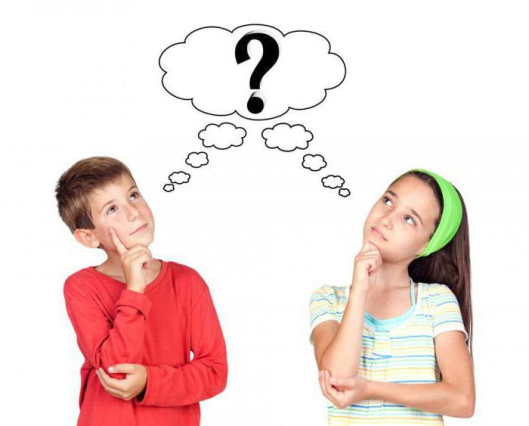 Каждый робот, будь то робопылесос или Терминатор, имеет в своей конструкции базовые типы элементов. Эти элементы условно можно разделить на следующие группы:Питание. К ним относятся аккумуляторы, блоки питания, бензобак, баллон с жатым газом и многое другое. Они необходимы, чтобы у робот была энергия совершать механические и электрические операции.Электронные компоненты. Это микросхемы, транзисторы, резисторы, диоды.
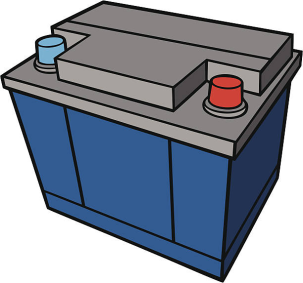 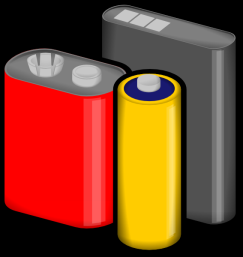 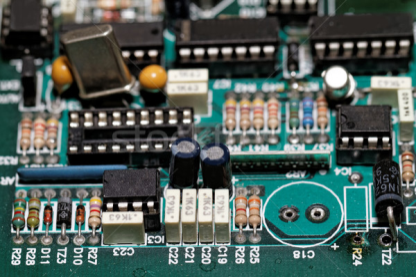 Программное обеспечение. Оно необходимо для обработки сигналов, поступающих на электронные компоненты системы. Сюда закладывается логика и алгоритмы управления системой.Датчики. Они бывают контактные, инфракрасные, ультразвуковые и многие другие. Они нужны для очувствления системы.Корпус. Необходим для закрепления элементов конструкции. А так же для защиты от пыли, грязи и пуль.
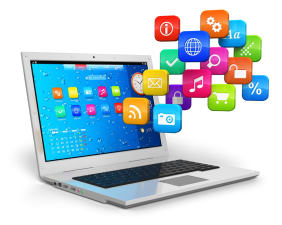 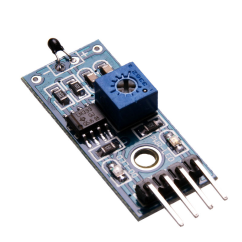 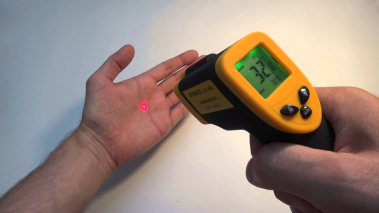 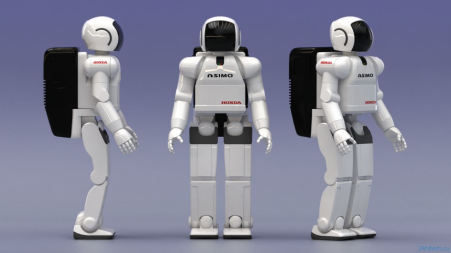 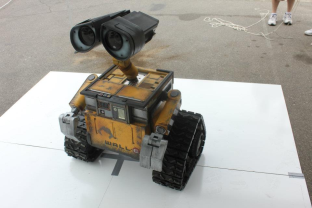 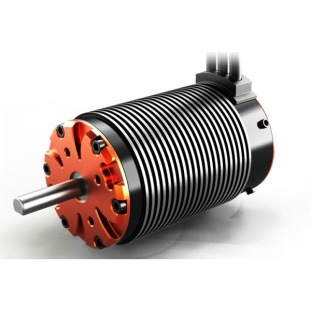 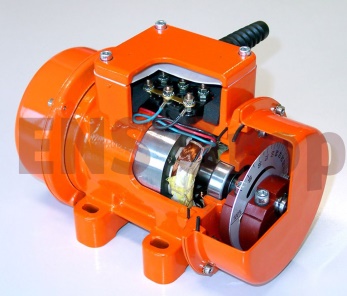 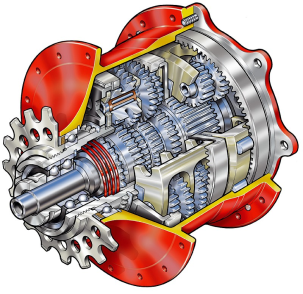 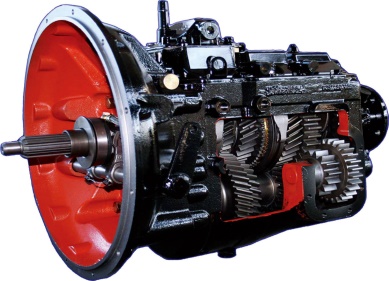 Двигатели. Без двигателей робот не смог бы двигаться, совершать работу и т.д. Они бывают электрические, пневматические, гидравлические, внутреннего сгорания и другие.Редукторы и коробки передач. Они нужны для преобразования сил и моментов.   Прочие элементы. К ним относятся колеса, гусеницы, винты, пропеллеры, захватные устройства, солнечные батареи и многие другие. Меняются в зависимости от назначения робота.
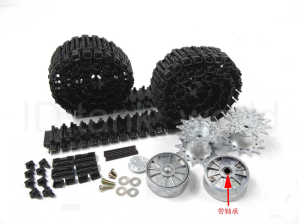 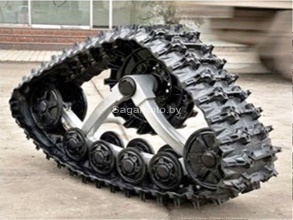 Для создания робота нужны разные материалы.
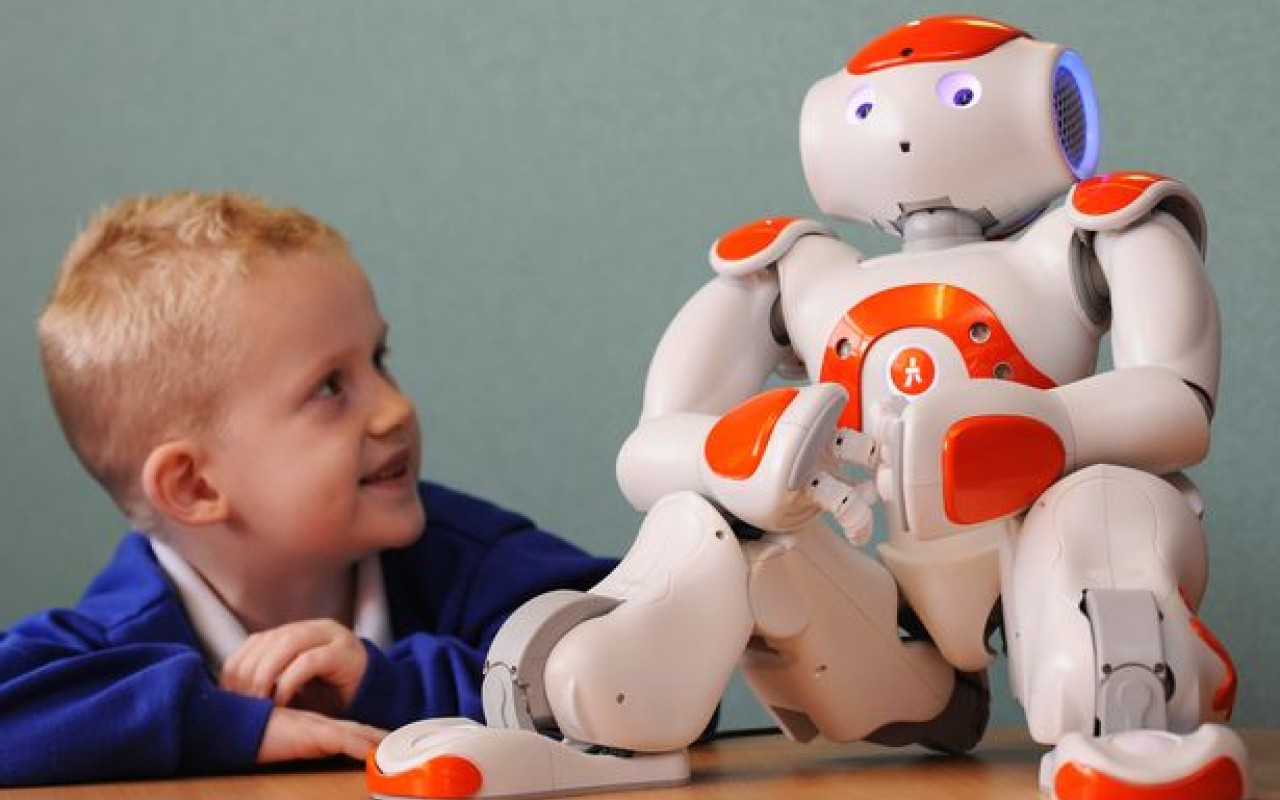 Спасибо за внимание!